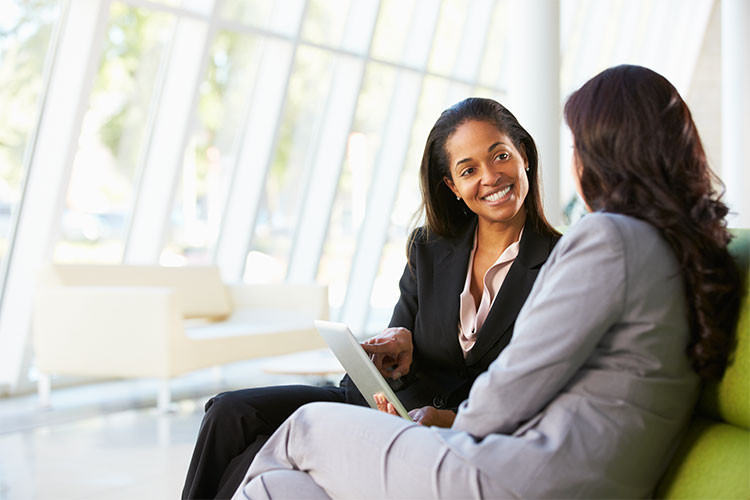 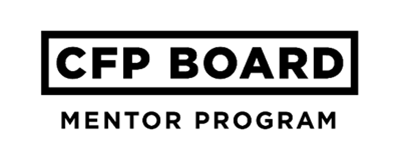 mentee Success Kit
Mentoring objectives
Thank you for signing up to be a mentee! 

The CFP Board Mentor Program is designed to help you stay on track while studying for the next CFP® exam. We’re glad you’re taking advantage of this unique resource. 

Your Objectives as a Mentee: 

Build a supportive relationship with your mentor focused on your exam preparation. 

Review your study strategy with your mentor and stay on track with your plan.

Use CFP Board’s exam and mentoring resources to understand the best practices for exam success and complete CFP Board’s Practice Exam.

Take advantage of your mentor’s experience, knowledge, advice and support as you prepare for the CFP® exam.
Your Next steps
Below are your next steps to ensure a successful relationship. 

 Connect with a CFP® professional mentor within the two week enrollment window.  If you don’t   connect with a mentor within this period, you will have to wait for the next exam mentoring cycle.  

 As soon as your invitation is accepted, contact your mentor, via the Mentor Program website, to begin the relationship. You are only allowed one mentor at a time. 

  Meet with your mentor (in person or virtually) at least three times. 

Focus your relationship on exam preparation. You will be working with your mentor for four months. We will formally end all mentoring relationships at the close of the exam window.  

We will provide additional resources and send you email tips to help you every step of the way!
Getting started
TIPS FOR YOUR 1ST MEETING
To help you get started, here is a suggested agenda for your 1st meeting with your mentor:
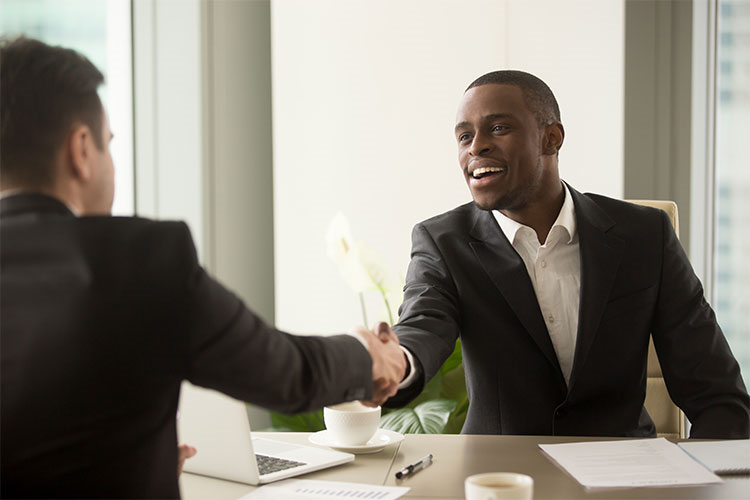 Introductions – introduce yourself so your mentor knows more about you and your background.

Cover your mutual understanding of the mentoring process and what you hope to get out of the relationship.

Discuss any boundaries of the relationship (confidentiality, etc.).
…continued on the next slide
5
TIPS FOR YOUR 1ST MEETING
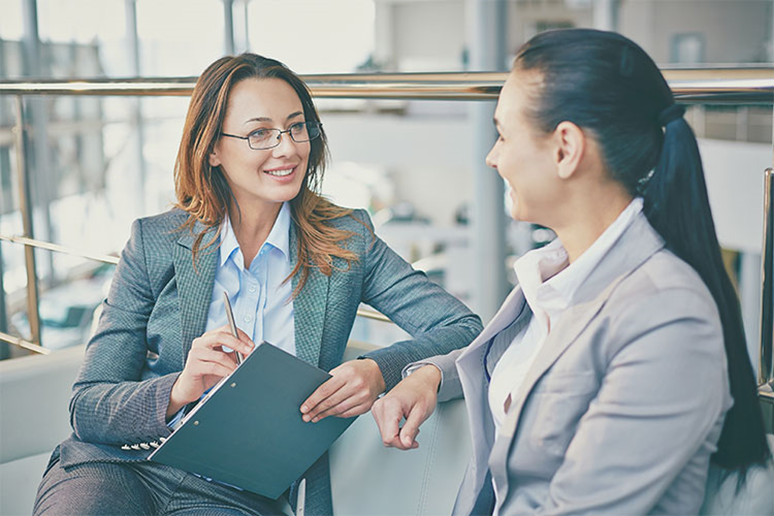 Bring 2-3 topic areas, related to exam preparation, that you want to focus on during your mentoring relationship. 

Determine how often you will maintain contact with each other.

Establish times for regularly scheduled communications.
6
HOW TO BE SUCCESSFUL
To help set a framework for your mentoring relationship, here are exam tips to help you be more successful.
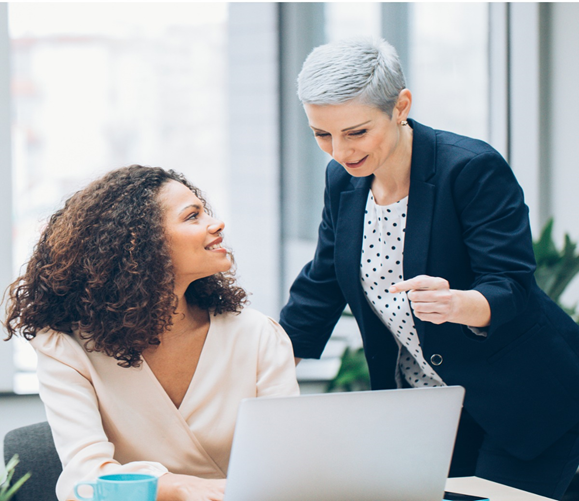 Research shows those who follow their study plan are more likely to pass the exam. Create a study plan and share it with your mentor. Schedule check-ins to help you make the most of your study time and stay on track. 

69% of those who passed the CFP® exam used the CFP Board Practice Exam as part of their study program. This is a complimentary resource with your exam registration. Take your practice exam and share your progress with your mentor.
7
HOW TO BE SUCCESSFUL
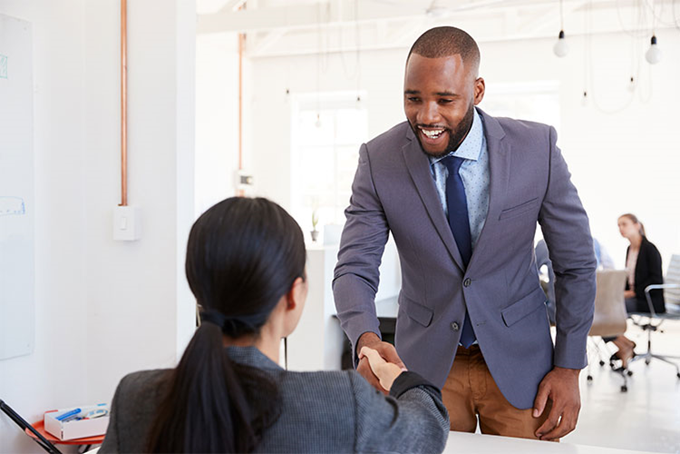 Based on research, those who passed the exam were significantly more likely to study 11-15 hours per week.  Make sure your study plan aligns with this and ask your mentor for any time management tips. 

Take a review course. Those who passed the exam said the two best ways to prepare were taking a review course and focusing on practice questions. Ask your mentor for recommendations on the review course(s) they took to pass prepare and how they incorporated practice questions into their exam prep.
8
Helpful resources
Additional resources relating to mentoring can be found in the Mentor Program Resource Library.


You may have questions about the certification process that your mentor isn’t sure how to answer. Post your questions in CFP Board’s Candidate Forum.  This is an online community exclusively for candidates where you can connect, ask questions, and get helpful responses from your peers. 


Do you have questions where you might benefit from a one-on-one conversation? If so, we encourage you to contact the CFP Board Stakeholder Services team at 1-800-487-1497.


We look forward to working with you to make your mentoring relationship successful.  Please keep in touch! If you have any questions, please call Taylor Fealy, 202-379-2257 or email her at tfealy@cfpboard.org.